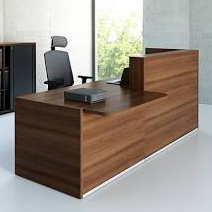 Bloemwerk op balie
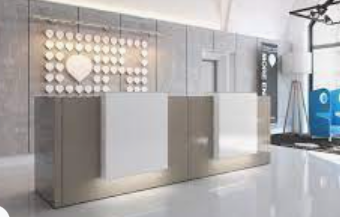 Welk bedrijf 
Vorm + kleur balie/omgeving
Plaatsing bloemwerk
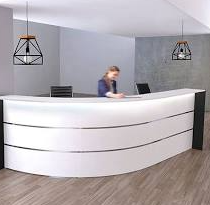 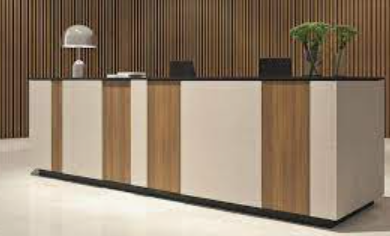 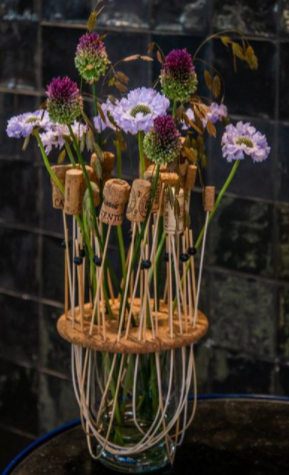 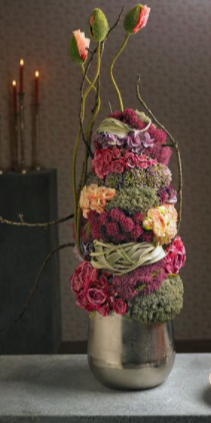 Eisen/aandachtspunten:

Detaillering 
Decoratie/materiaalkeuze passend bij bedrijf
Houdbaarheid 
Kenmerken materialen (geur/ruien/symboliek)
Vormgeving meerwaarde/tonend
Verhouding (bloemwerk/ondergrond/omgeving)
Techniek (stevigheid,waterdicht,gietrand,materiaalgebruik)
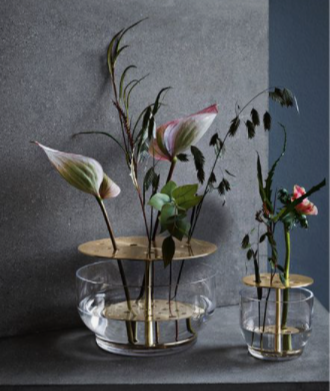 Inspiraties
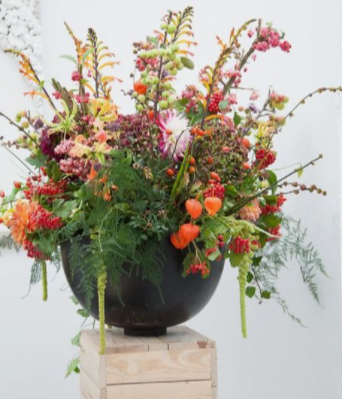 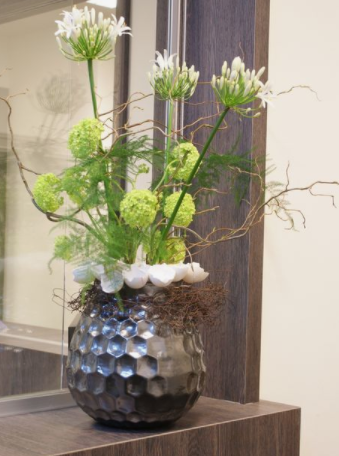 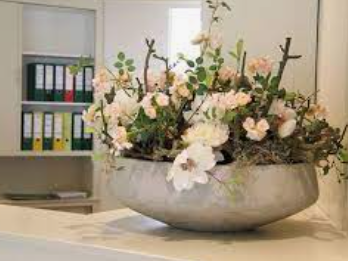 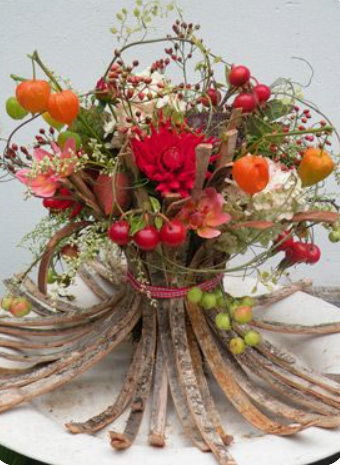 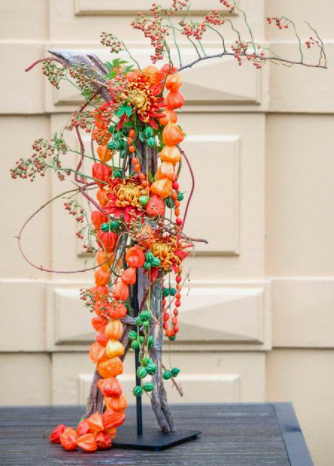 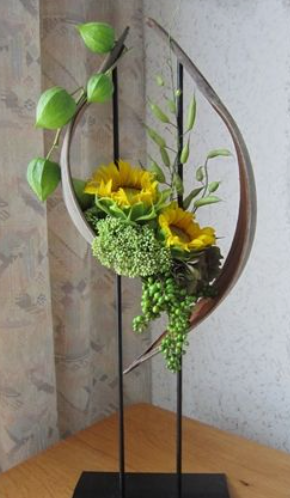 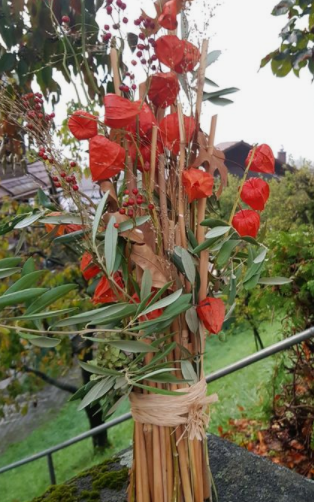 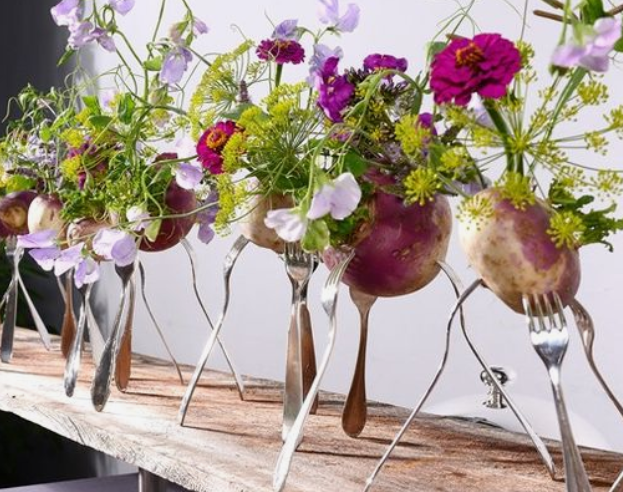